情報モラル教育
第 27話不正アクセスは犯罪です
27. 不正アクセスは犯罪です
ある日、眉山さんの教科書がなくなるという出来事が起こりました。
友人のAさんは「誰かが盗ったんじゃない？」と、犯人捜しを始めました。
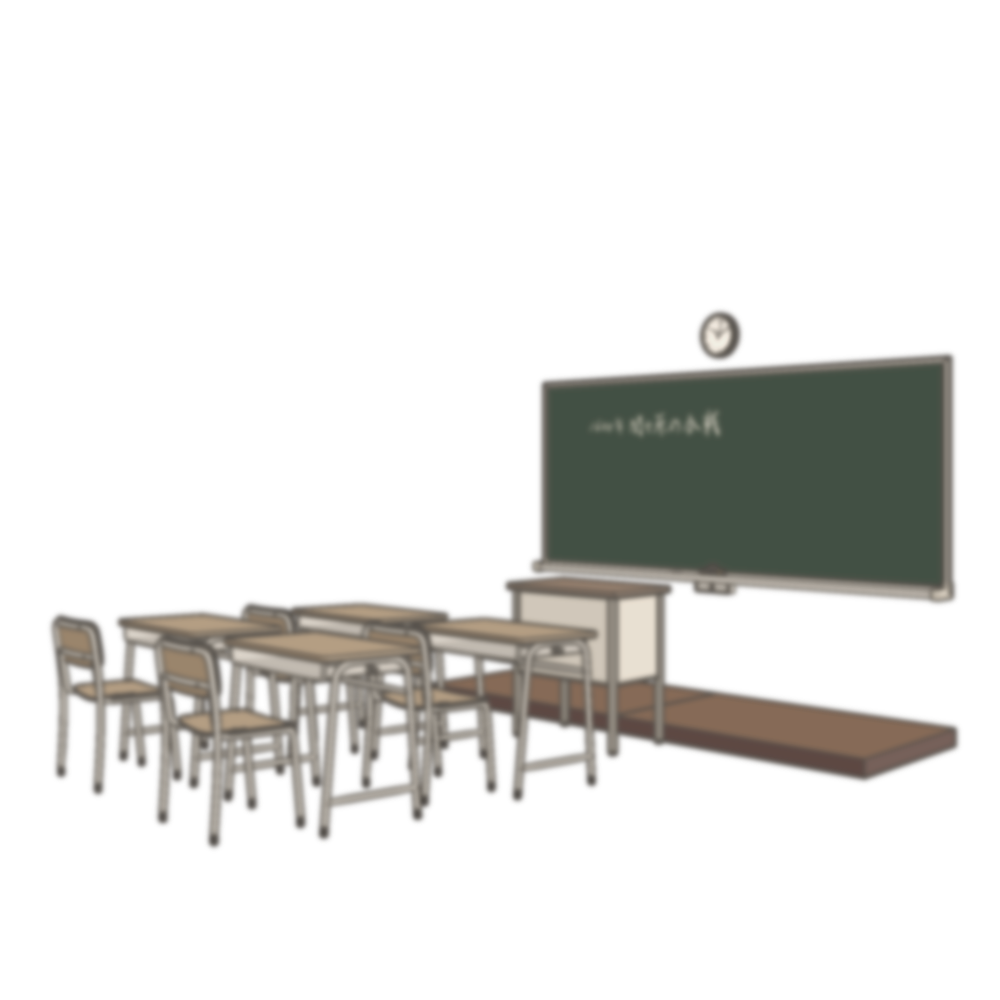 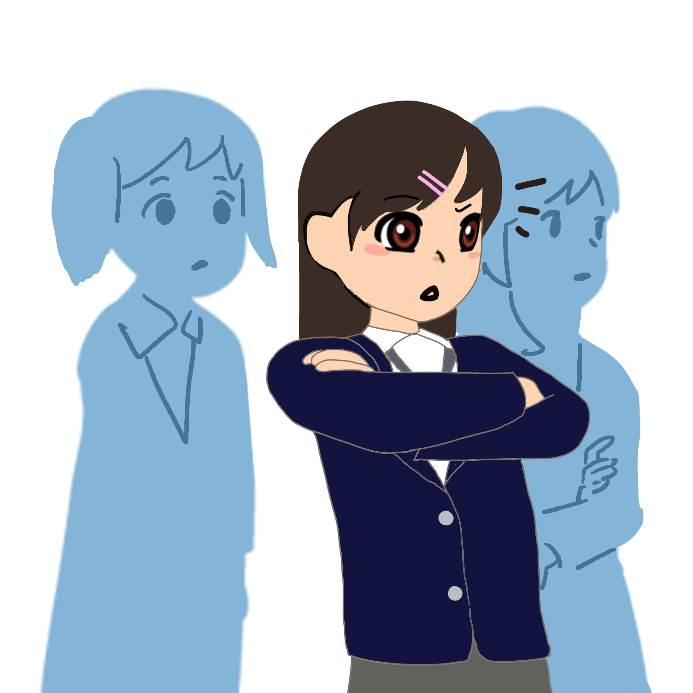 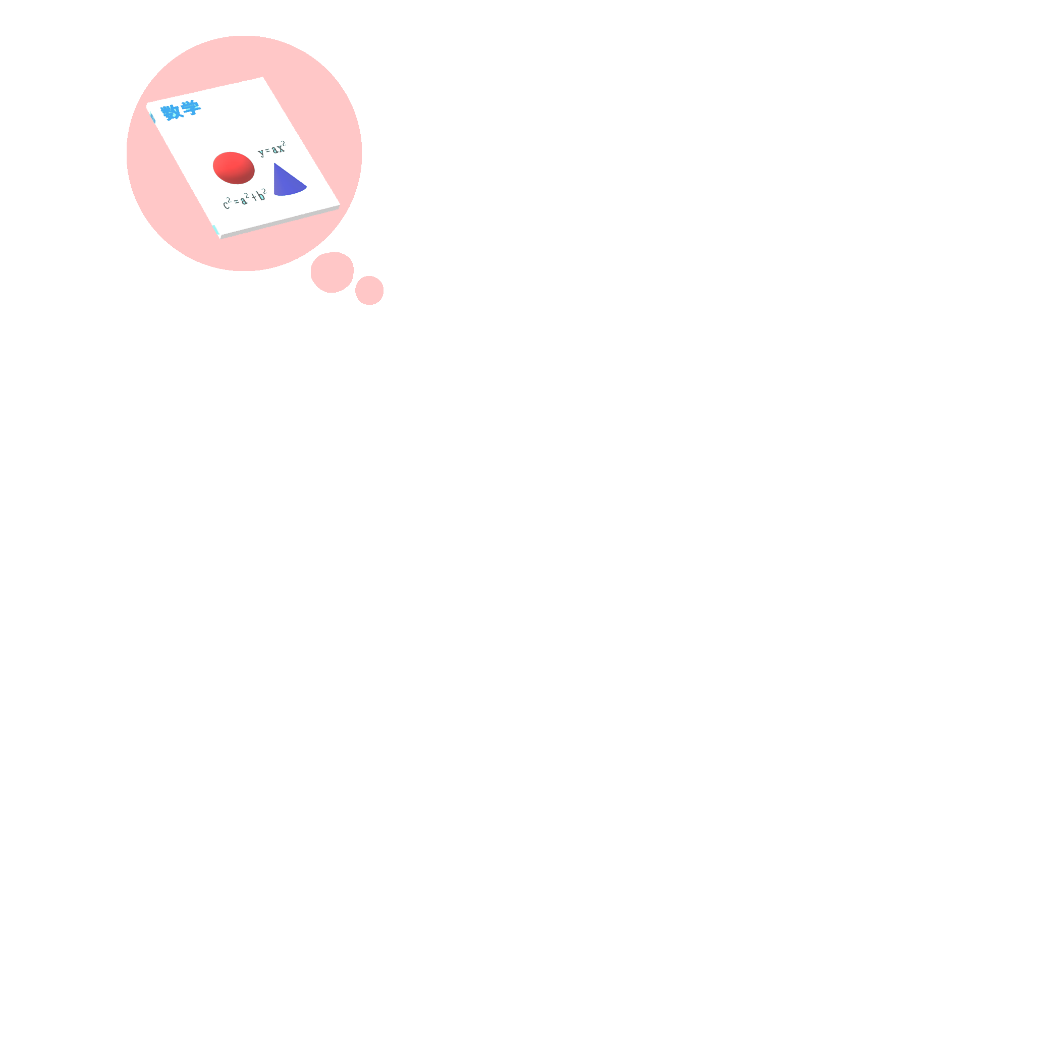 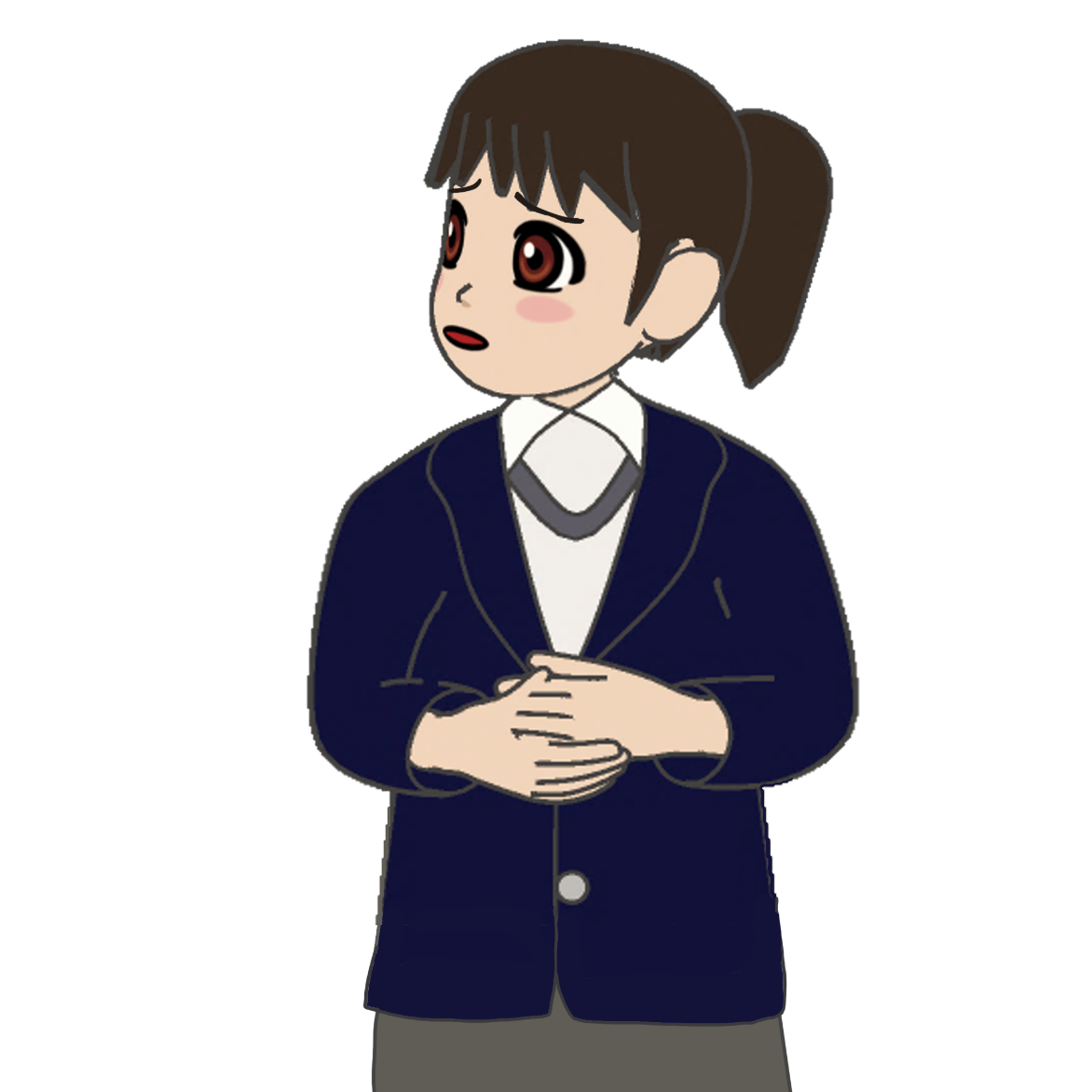 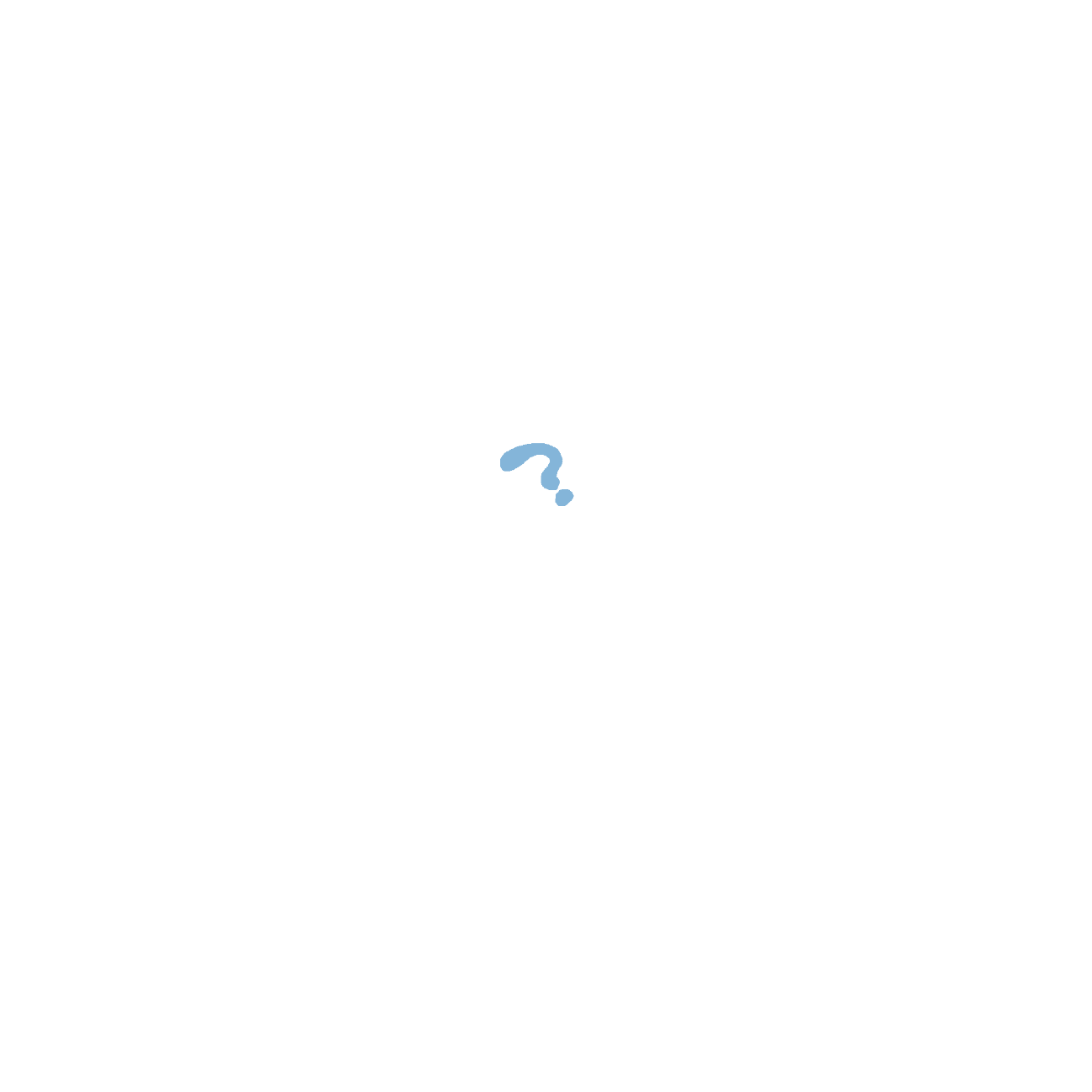 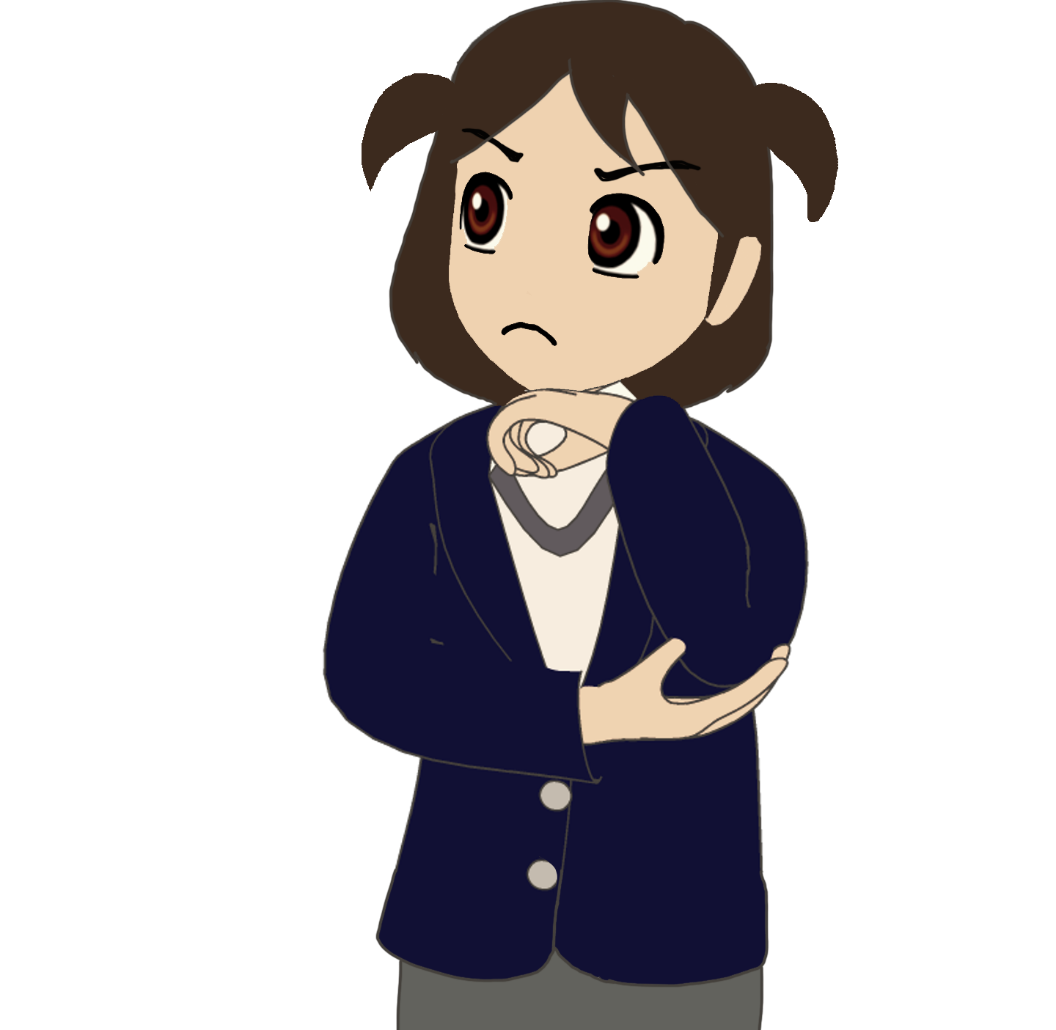 きっと
あのこが犯人だよ！
27. 不正アクセスは犯罪です
Ａさんは、Ｂさんを犯人だと思い込み、Ｂさんのアカウントを使って
クラスの掲示板に「私がやった」とウソの書き込みをしてしまいました。
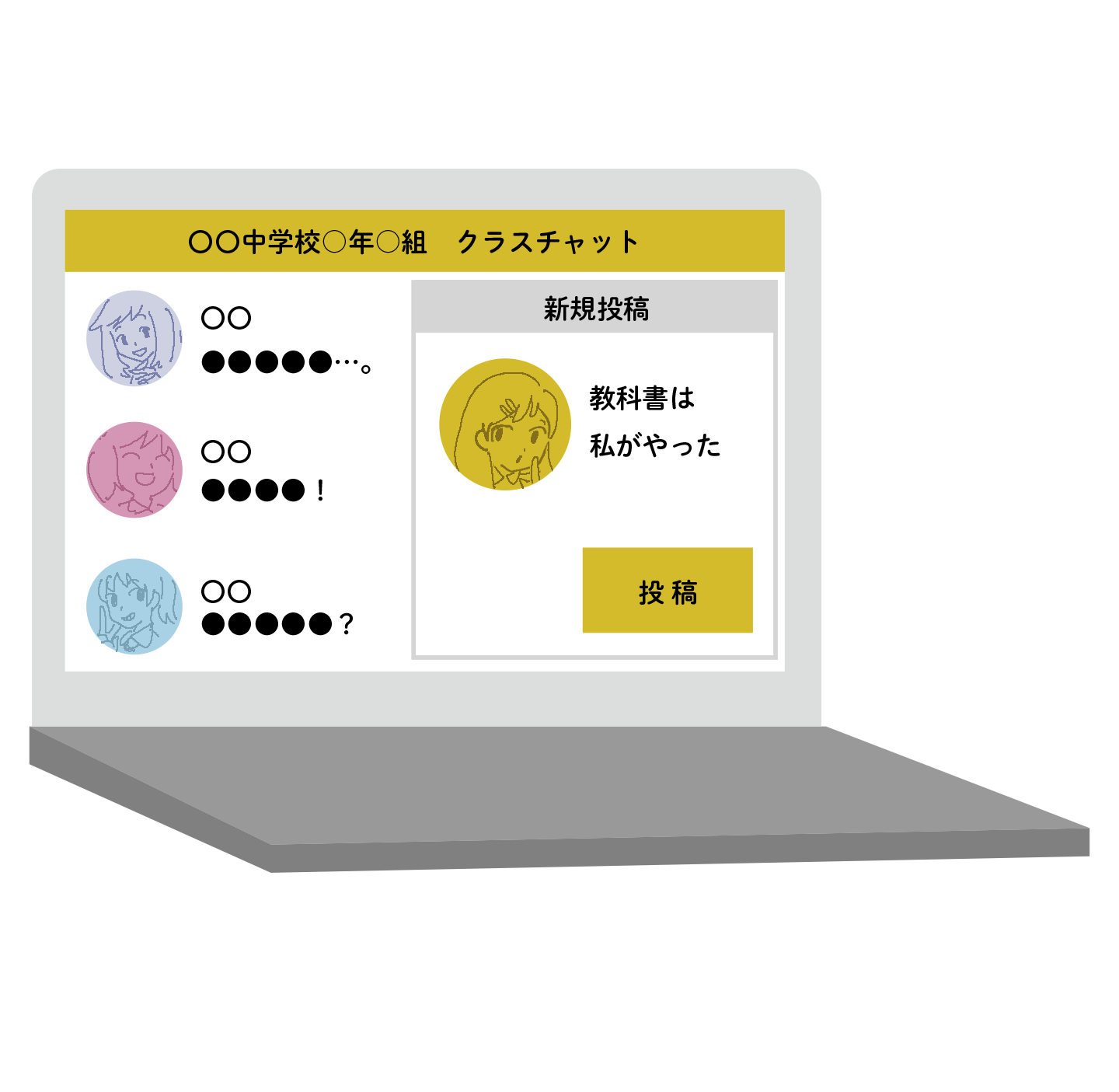 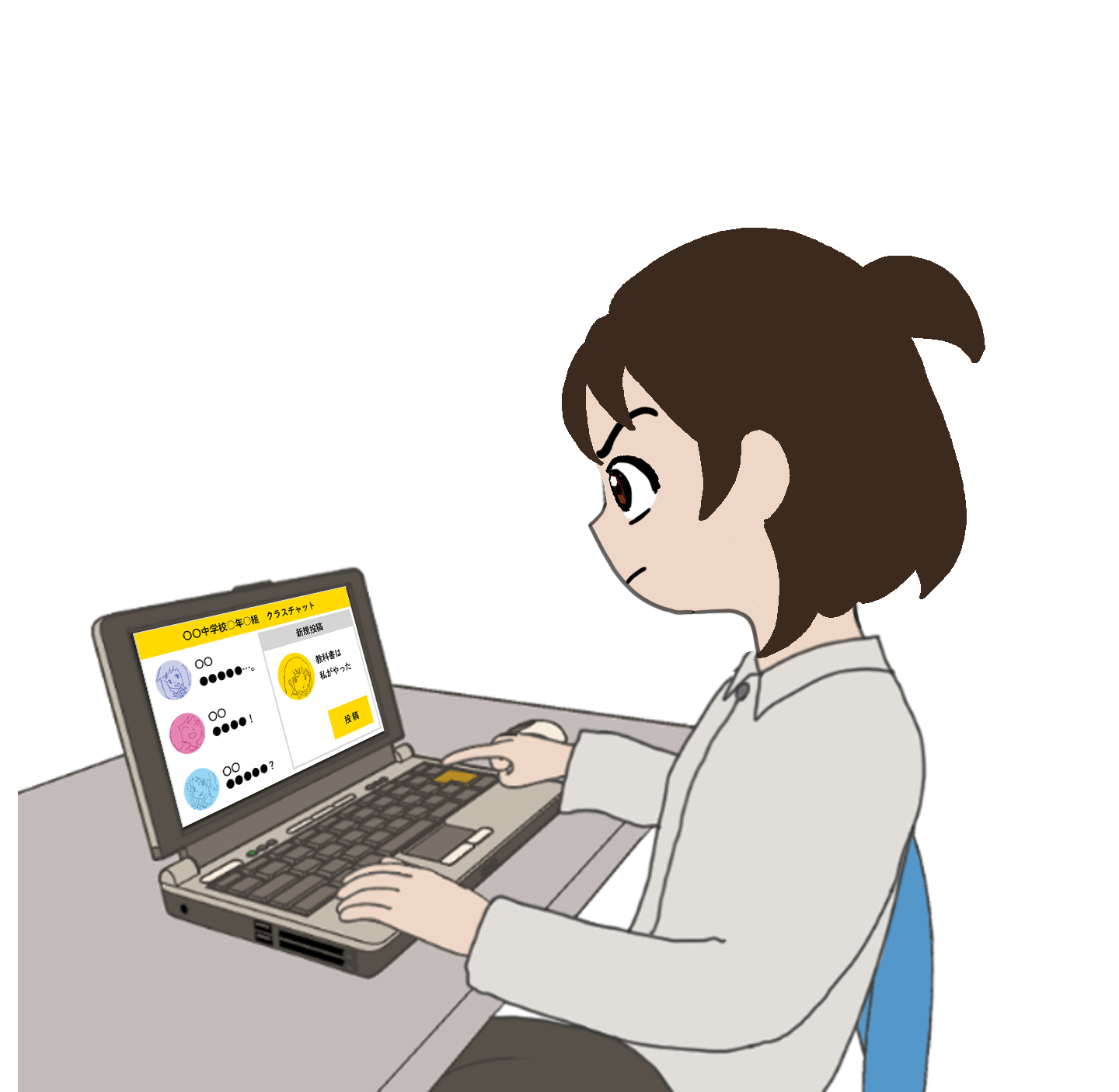 27. 不正アクセスは犯罪です
翌日、眉山さんの教科書は、別の教室に置き忘れていたことがわかりました。
Aさんが他人を名乗って掲示板に不適切な書き込みをしたこと、
及びBさんのIDを使ったこと自体が問題になりました。
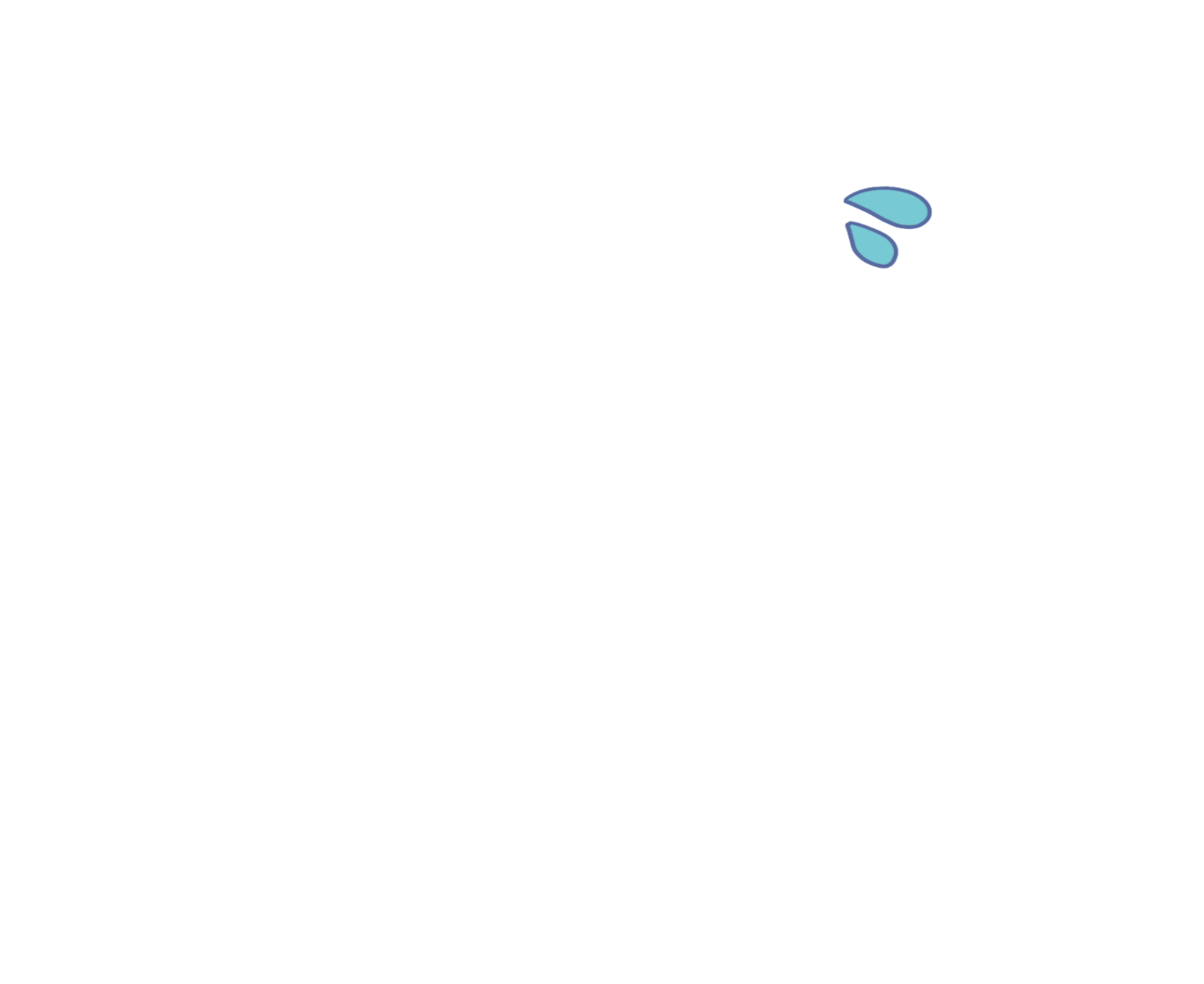 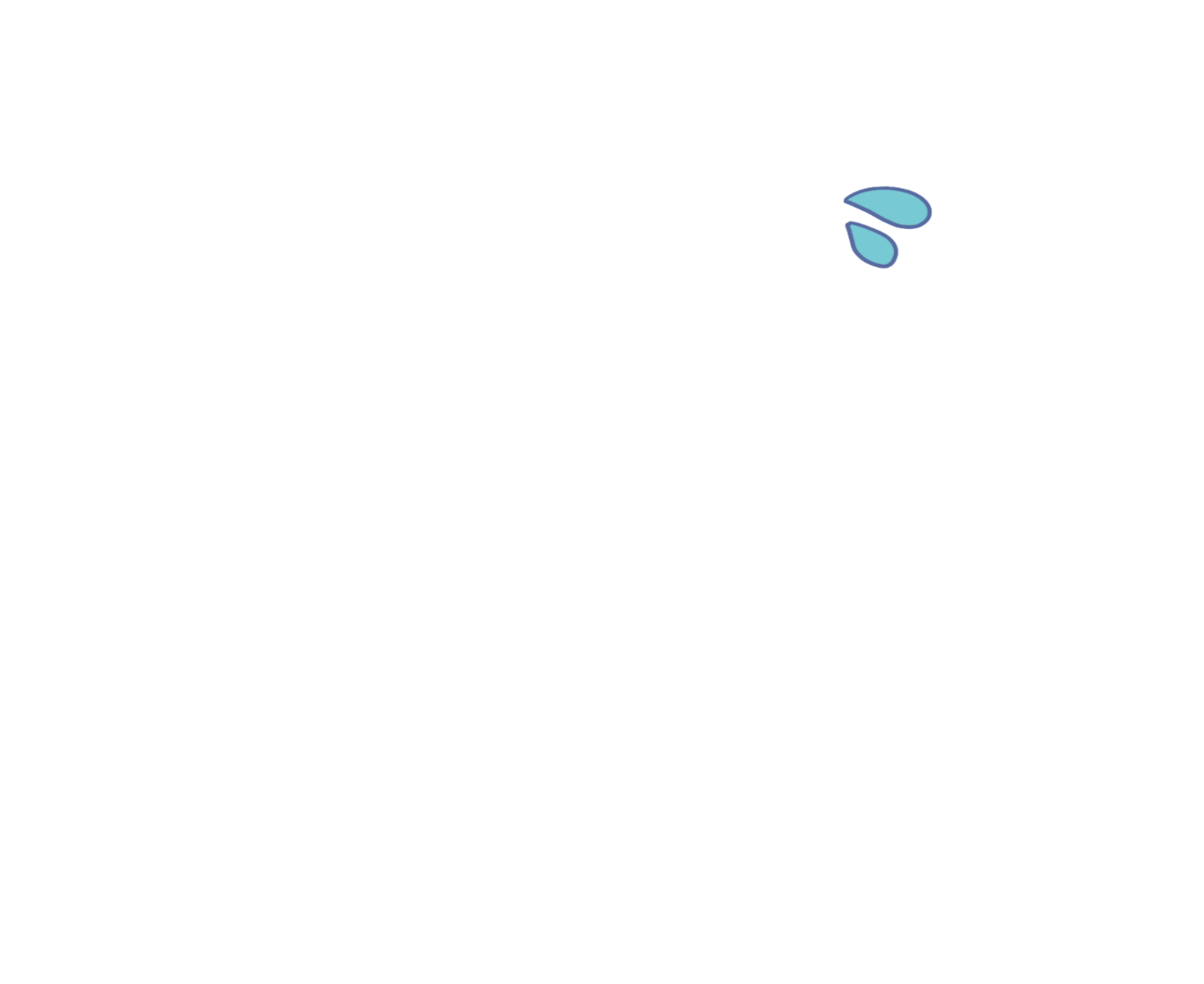 Bさんのアカウントへ
勝手に入って操作をしたのはダメなんじゃない？
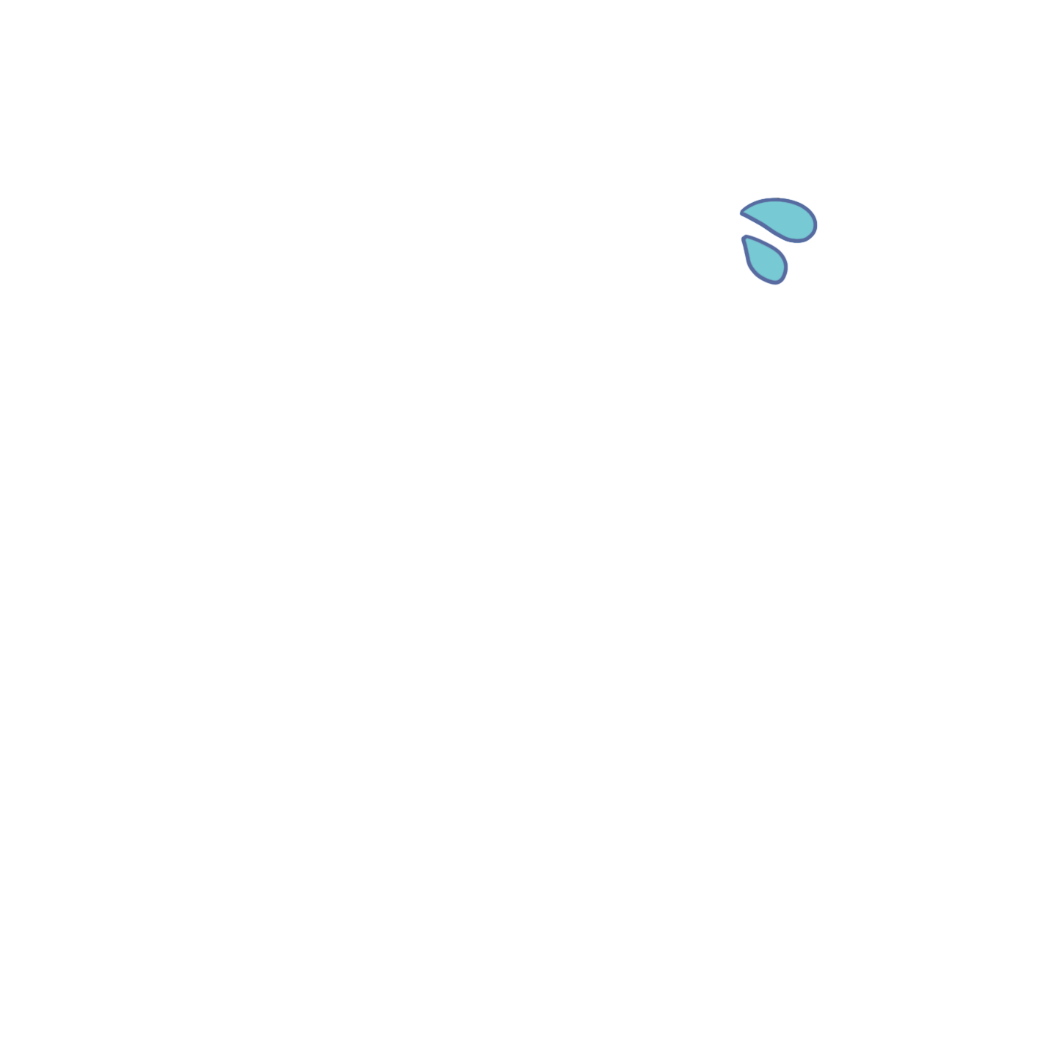 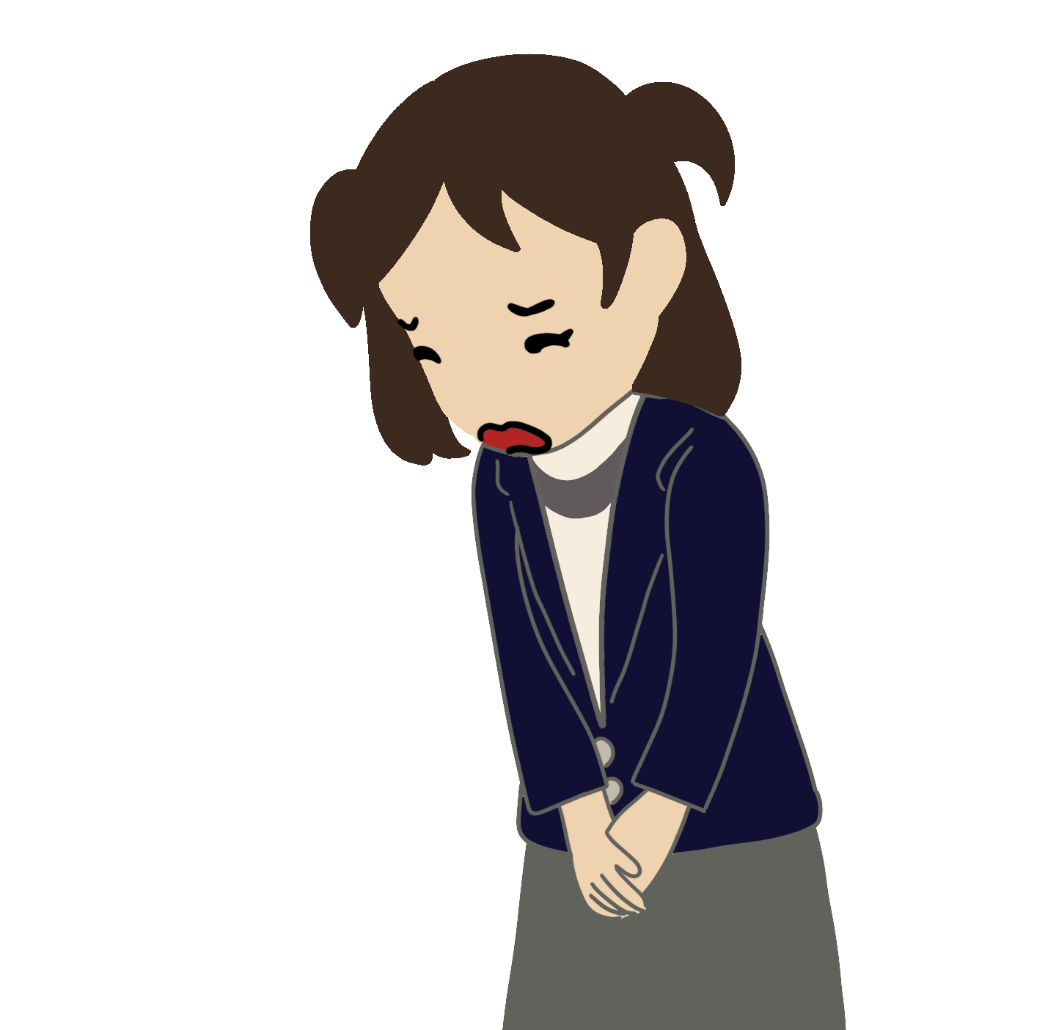 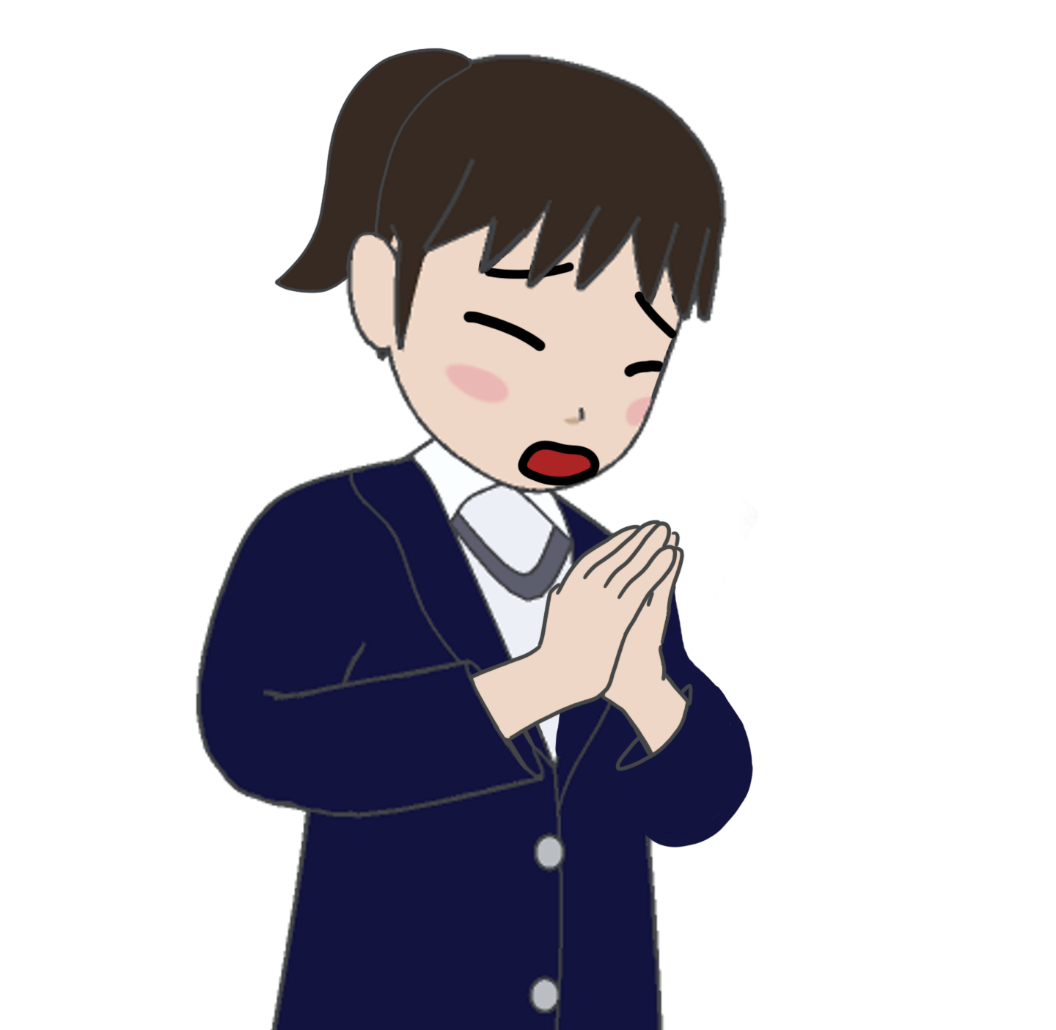 反省してます･･･
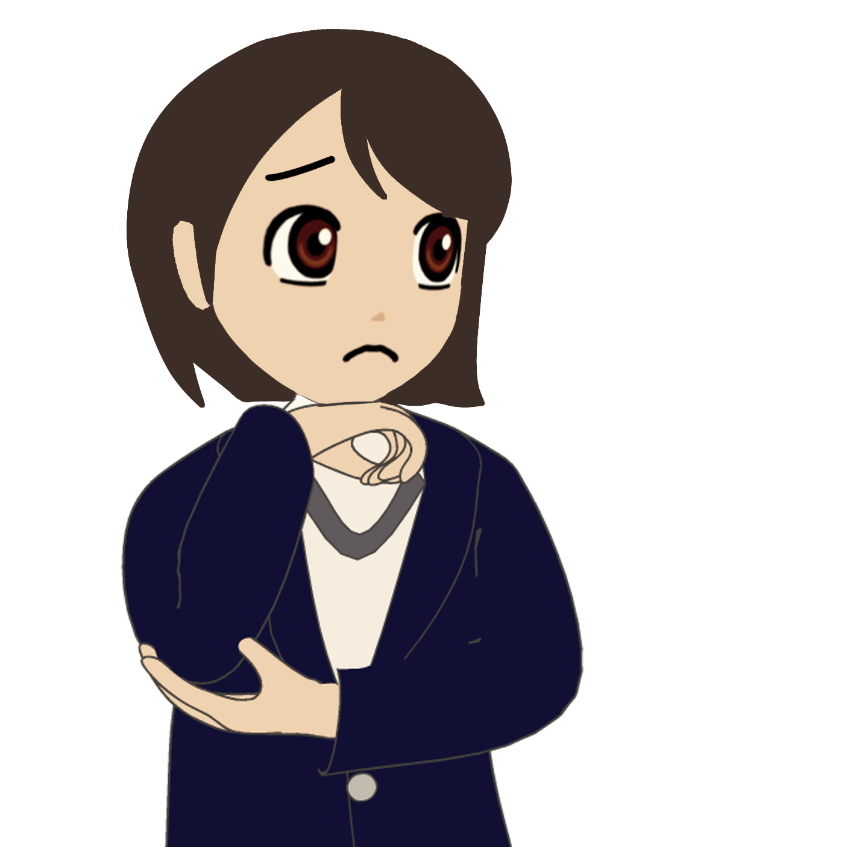 ここまで
大事になるなんて
思わなかった･･･
ごめんなさい。
ごめん
教科書見つかった
27. 不正アクセスは違法です
Aさんの行動について
あなたは　どう思いますか？
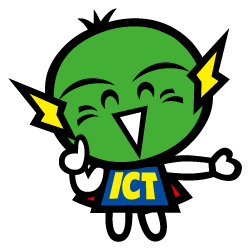 27. 不正アクセスは違法です
「不正アクセス」とは・・・
他人のIDやパスワードを利用してログインする行為は
「不正アクセス禁止法」で禁じられている違法行為で、
処罰の対象になります。
（3年以下の懲役、又は100万円以下の罰金）
不正アクセス禁止法（不正アクセス行為等に関する法律）では、
●なりすまし（他人のID・パスワード等を不正に利用する）行為
●セキュリティ・ホール（プログラムの不備等）を攻撃して侵入する行為
が禁止されています。
27. 不正アクセスは違法です
軽い気持ちでも、不正アクセスは犯罪です。
「軽い気持ち」が生む
「重大な被害」とその「影響」について考え、
ふだんの日常生活と同じように
モラルを守ることが大切です。
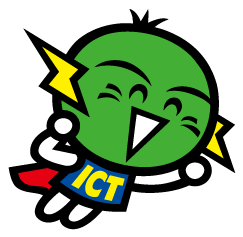